BOGÁRVILÁG ÓVODA  NAGYMÁCSÉD
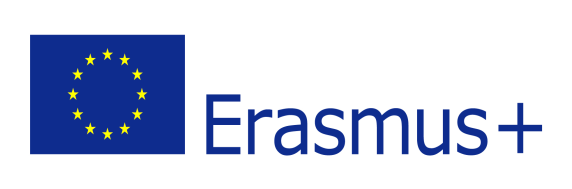 ERASMUS+ pályázat tevékenység terve

JANUÁR
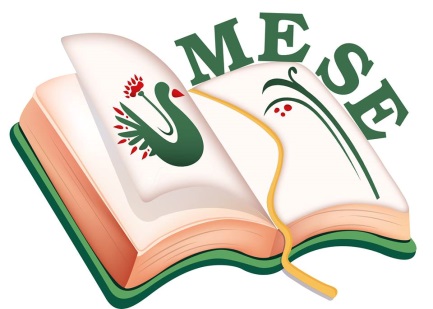 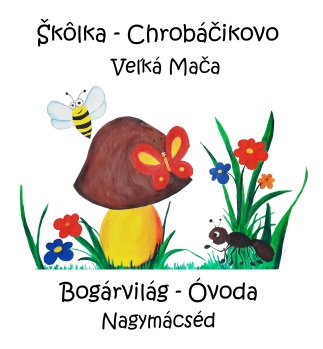 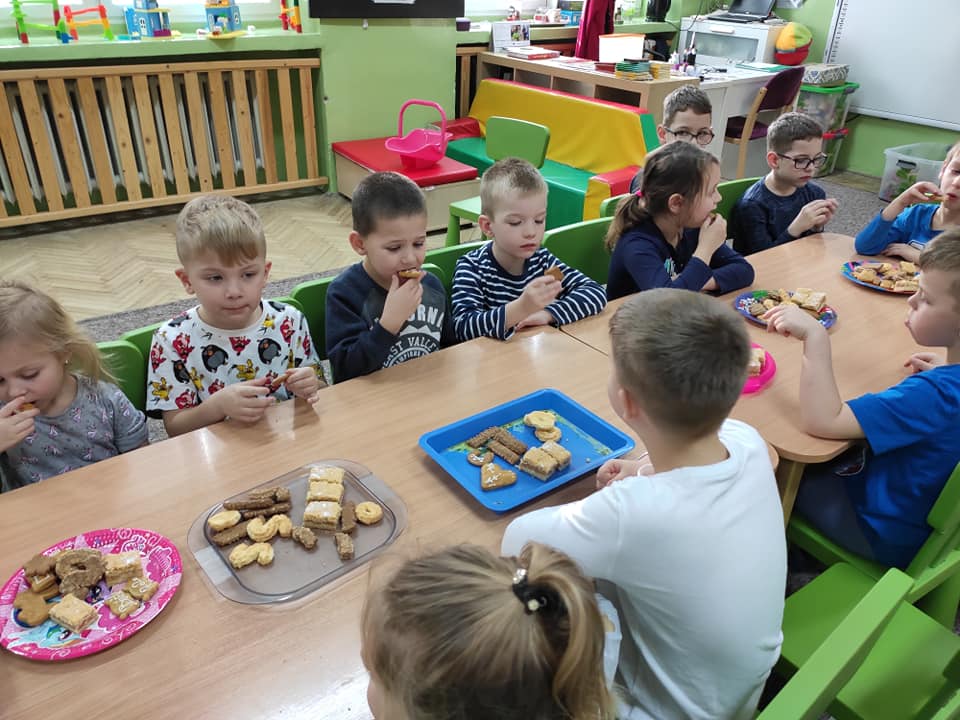 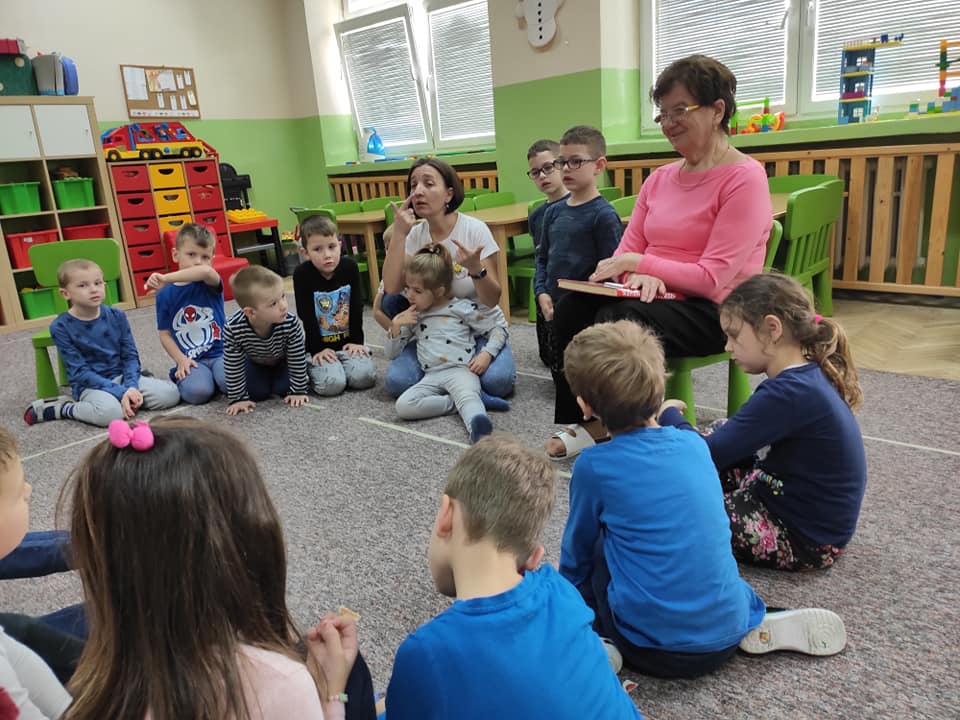 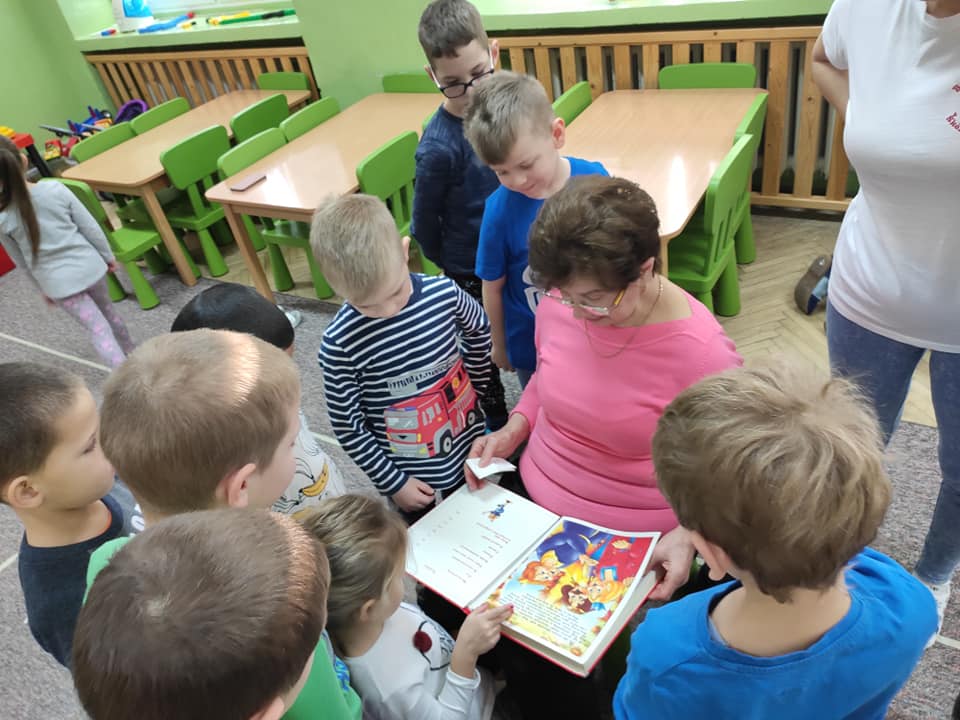 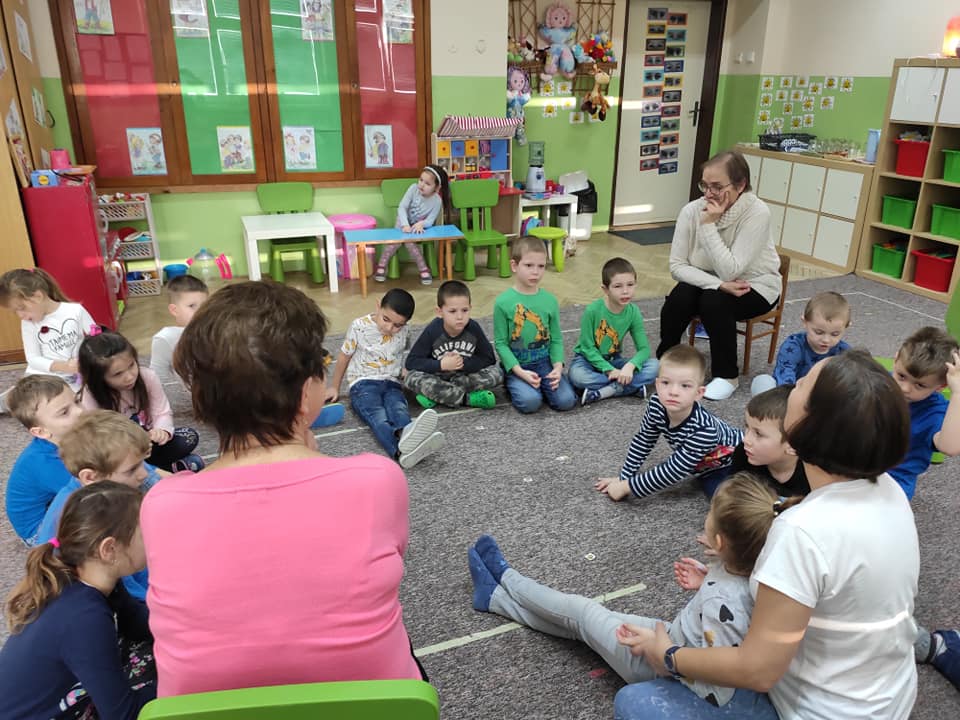 MESÉLJ  NEKEM !
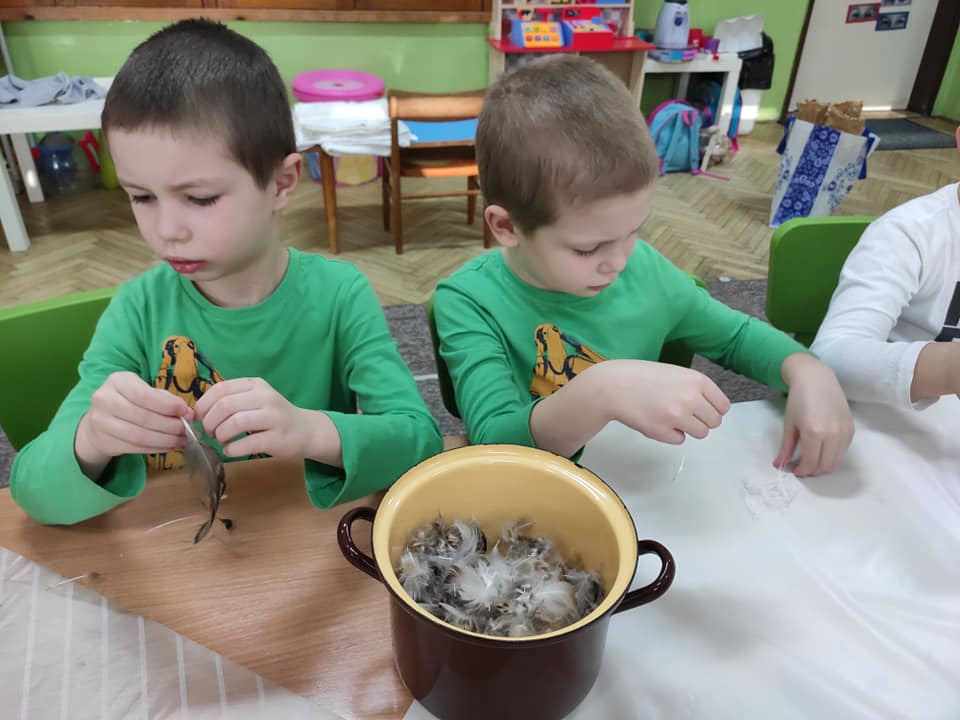 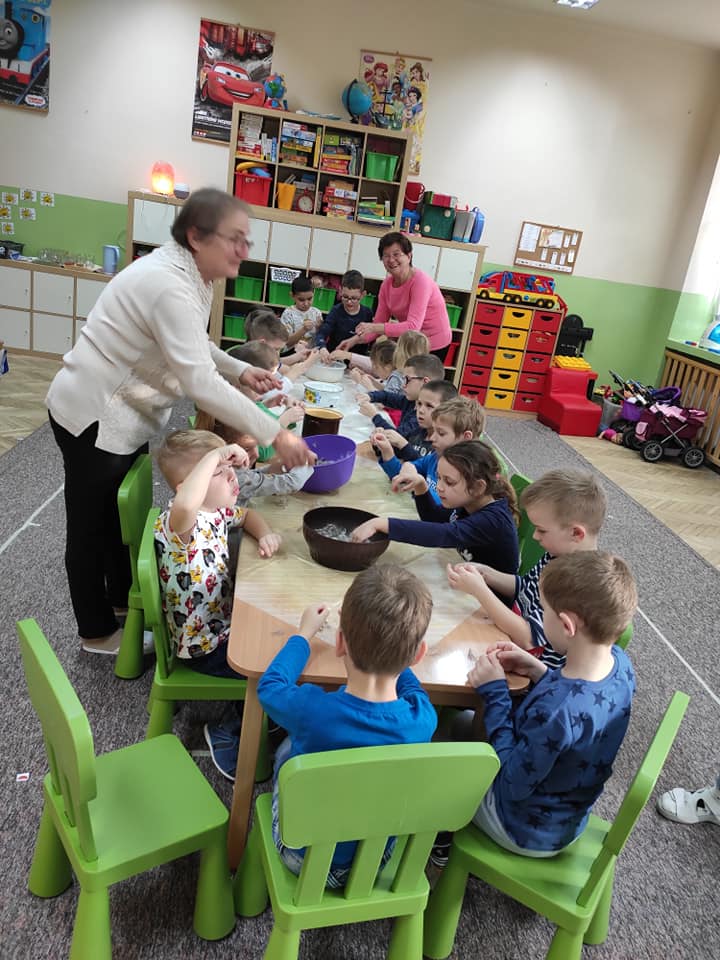 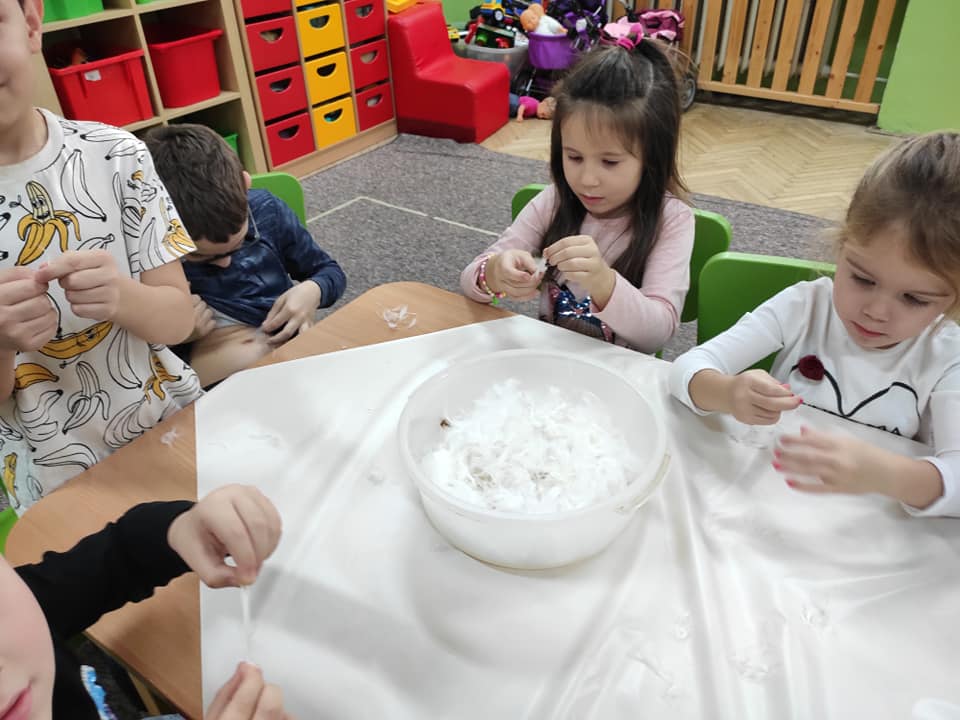 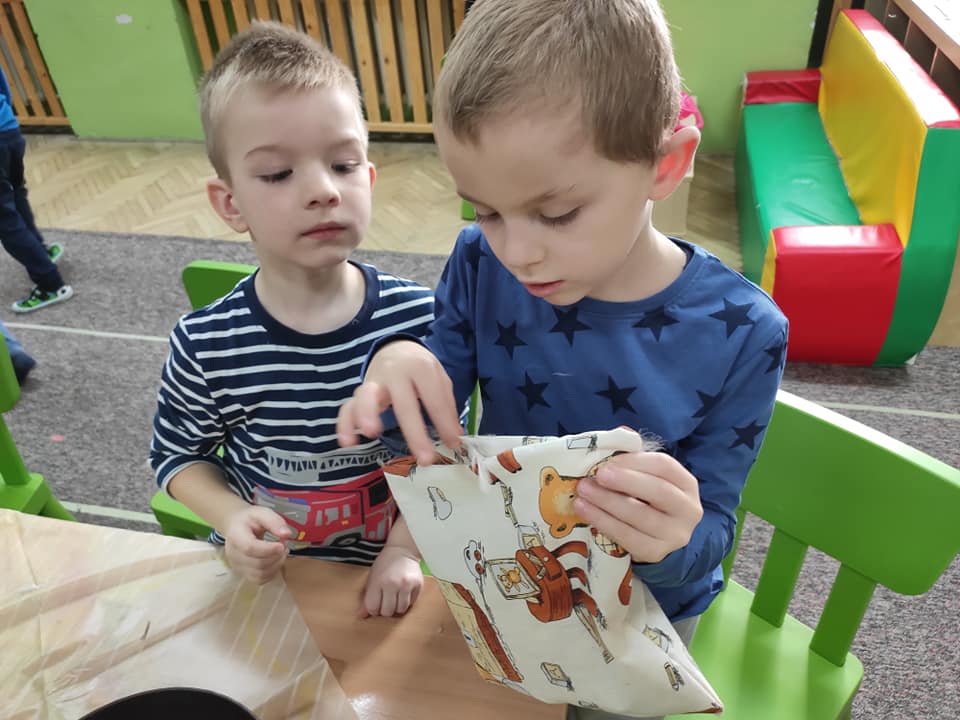 TOLLFOSZTÁS